7-20                                           Fecha: miércoles, 15 de noviembre
			          New Improvers
Unidad 5 ¿Cómo es?
At the end of the session, we will:

- use the first form, singular & plural of the present 
   perfect tense
  I have & we have
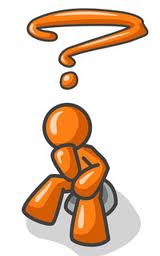 Comprar
Compr
Compr
Compr
Compr
Compr
Compr
o
as
a
amos
áis
an
Vender
Vend
Vend
Vend
Vend
Vend
Vend
o
es
e
emos
éis
en
Abr
Abr
Abr
Abrir
Abr
Abr
Abr
o
es
e
imos
ís
en
A. Tú (A) lees y tu compañero (B) escucha y cambia el infinitivo 
1.  Vivir en España			2.  Comer pescado y patatas
3.  Trabajar mucho			4.  Escuchar la radio
5.  Leer la revista			6.  Estudiar español
7.  Comprar el boleto			8.  Escribir una carta
B. Tú (B) lees y tu compañero (A) escucha y cambia el infinitivo 
1.   Hablar	contigo		2.  Llamar a Manuel
3.  Reservar una habitación	4.  Viajar a España
5.  Llegar al aeropuerto		6.  Desayunar en el hotel 
7.  Vender el libro			8.  Cenar fuera
¿Cuál es la pregunta?

-¿                                        ?
- Mi hermana está aquí conmigo
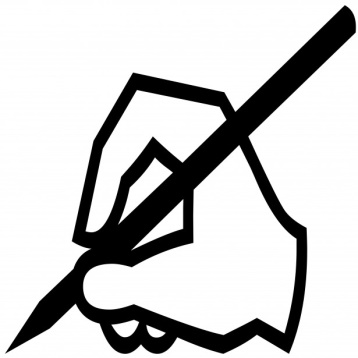 Dónde está tu hermana
Forma la frase
1. ¿hora – levantas – a – te  qué?
¿A qué hora te levantas?
2. las – casa – a  - yo – de – salgo – siete 
Yo salgo de casa a las siete
3. televisión – veo – la – las - a – diez
Veo la televisión a las diez
4. media – a – trabajo – mi – a – las – voy – ocho – y
Voy a mi trabajo a las ocho y media
5. acuesto – once – a – me – las – media – y 
Me acuesto a las once y media
6. amigos – con – salgo – mis – la – por – tarde
Salgo con mis amigos por la tarde
7. un – como – mi – en – con – restaurante – familia
Como con mi familia en un restaurante
8. Casa – vuelvo – ocho – a – a – las 
Vuelvo a casa a las ocho
Rellena los espacios en blanco
P1p125, Act. 4 CD2.42	                  	
1.  Chica - ¿Quieres ir al fútbol 1……………………………………………? 
    Chico -  No, gracias
    Chica - ¿Por qué no?
    Chico - Porque no me gusta el fútbol. 2. …………………………….estoy muy ocupado, 
                tengo mucho trabajo.
 
 2. Chica - ¿Te gustaría  3. …………………. a cenar al restaurante Pepe con nosotros?
    Chico – Sí, ¡estupendo¡.  ¿4………………… qué hora?
    Chica - ¿ 5……………………………………  a las 7?
    Chico – A la 7 no es posible, mejor a las 8 porque 6……………………………………  de      
                clase a las 7:30  y el restaurante Pepe está muy lejos.
  
3. Chica - ¿Quieres 7…………………………………. a la piscina esta tarde?
    Chico – Pues, me gustaría, pero no puedo, tengo 8……………………… estudiar y   
                además, no estoy bien, 9…………………………….. que estoy enfermo.
 
 
4.  Chica - ¿Te gustaría ir a la discoteca 10……………………………………….?
     Chico – Pues, no me apetece bailar, estoy muy cansado, 11…………………………………
                 ir al cine o al teatro.
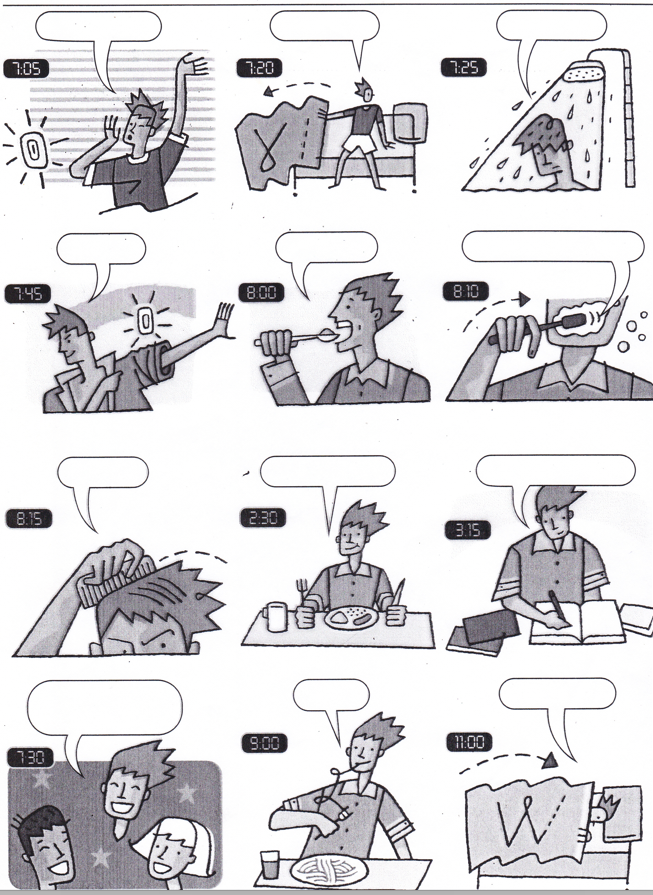 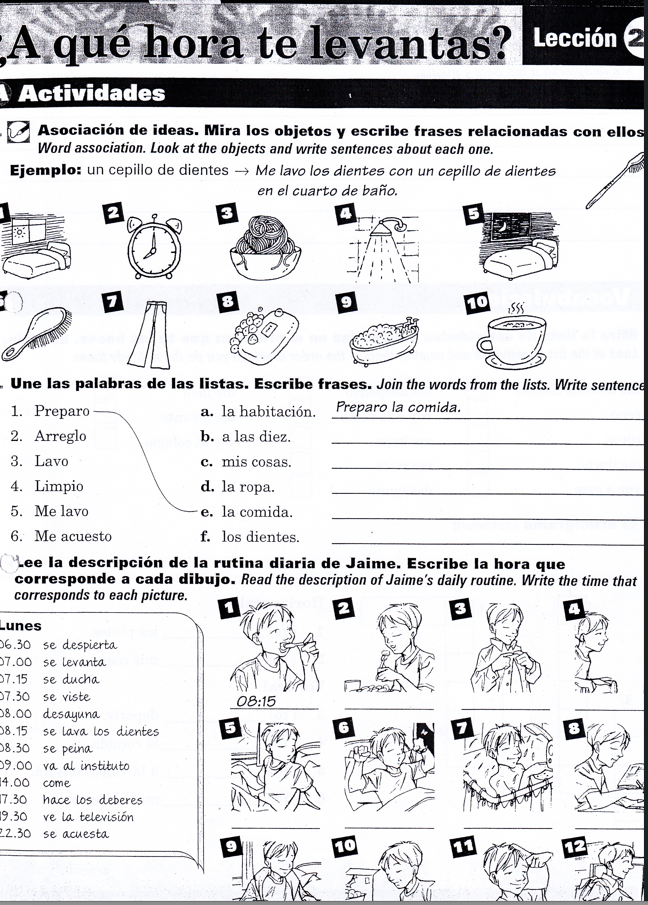 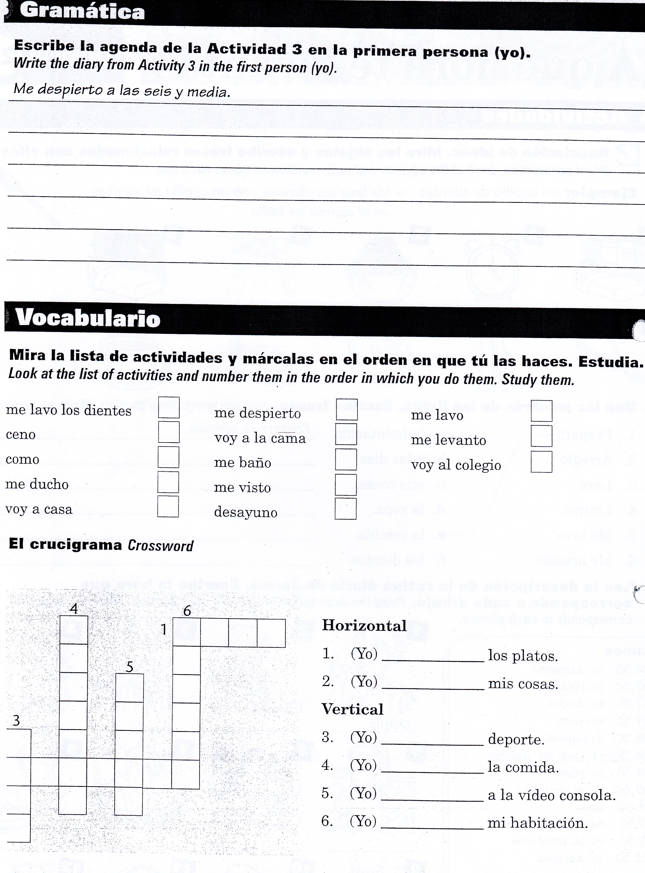 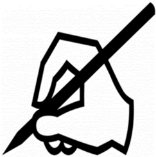 Dictado
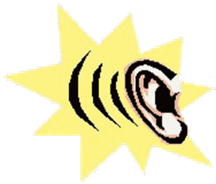 1. Escribe las palabras que escuchas (8)
He encontrado 
He trabajado 
He disfrutado 
He hablado 
Hemos encontrado 
6.  Hemos trabajado 
7.  Hemos disfrutado 
8.  Hemos hablado
I have enjoyed
We have found
I have found
We have worked
We have enjoyed

We have spoken

I have spoken
I have worked
2. Lee
3. Une con flechas
I have & we have
1. Rellena los espacios en blanco con la forma del verbo apropiado
He bebido
Has bebido
Ha bebido


Hemos bebido
Habéis  bebido
Han bebido
He vivido
Has vivido
Ha vivido


Hemos vivido
Habéis vivido
Han vivido
Tú (A) lees y tu compañero (B) escucha y añade: He al principio

Ejemplo:  A -  encontrado        B – He encontrado
1.  Encontrado        2.  trabajado           3.  hablado   	4. estado       
5.  reservado          6.  jugado                7.  caminado          8.  viajado
9.  terminado         10.  bailado              11.  visitado           12.  paseado

Nota: cuando termines haz con Hemos
Ejemplo: A -  encontrado        B – He encontrado
Juego BingoMúltiples de 55, 10, 15, 20, 25….95, solamente
Tareas para la casa
1. Escribe 2/3 oraciones en el pasado de lo que hiciste    
    (what you did) la semana pasada

    Escribe 2 oraciones de lo que harás (what you will do) la 
    próxima semana
2. Copia
3. Assessment